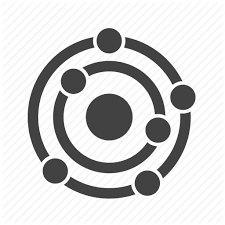 Key terms & equations to know
bomb calorimeter
calorie (cal)
calorimeter
calorimetry
chemical thermodynamics
endothermic process
energy
enthalpy (H)
enthalpy change (ΔH)
exothermic process
expansion work (pressure-volume work)
first law of thermodynamics
heat (q)
heat capacity (C)
Hess’s law
hydrocarbon
internal energy (U)
joule (J)
kinetic energy
nutritional calorie (Calorie)
potential energy
specific heat capacity (c in J/g-C)
standard enthalpy of combustion (ΔHc ° )
standard enthalpy of formation (ΔHf °)
standard state
state function
surroundings
system
temperature
thermal energy
thermochemistry
work (w)
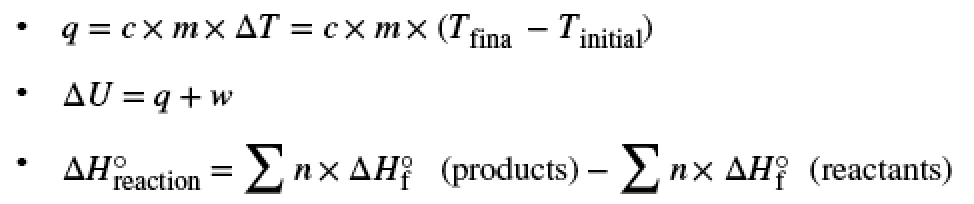